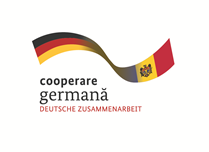 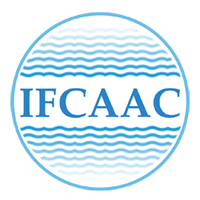 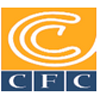 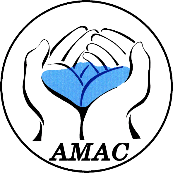 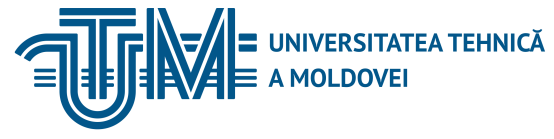 ИНСТИТУТ НЕПРЕРЫВНОЙ ПОДГОТОВКИ В ОБЛАСТИ ВОДОСНАБЖЕНИЯ И КАНАЛИЗАЦИИ , ДЛЯ ЧЛЕНОВ АССОЦИАЦИИ «МОЛДОВА АПĂ-КАНАЛ»
Учебный курс для сотрудников операторов „Apă-Canal”Модуль 13: Актуальные проблемы учета и налогообложения транспортных средств и механизмов. Налоговые изменения в Республике Молдова на 2017 год.Сессия 6: Учет Долгосрочных и краткосрочных обязательств (транспортные средства и механизмы)Expert conf. univ. dr. Margareta Vîrcolicilector superior Lidia Surdu28-29-30 ноябрь 2017, Кишинев
06/12/2017
Margareta Vîrcolici
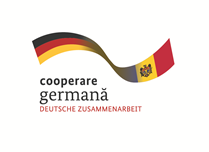 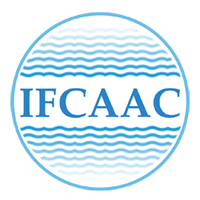 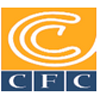 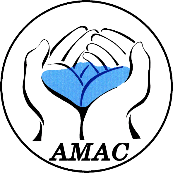 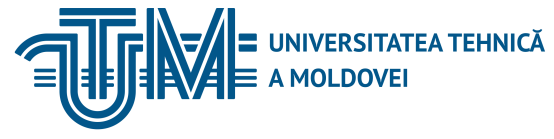 ИНСТИТУТ НЕПРЕРЫВНОЙ ПОДГОТОВКИ В ОБЛАСТИ ВОДОСНАБЖЕНИЯ И КАНАЛИЗАЦИИ , ДЛЯ ЧЛЕНОВ АССОЦИАЦИИ «МОЛДОВА АПĂ-КАНАЛ»
Цели :O1 Определение и структура обязательств;O2 Учет долгосрочных и краткосрочных финансовых обязательств;O3 Учет долгосрочных и краткосрочных коммерческих обязательств.
06/12/2017
Margareta Vîrcolici
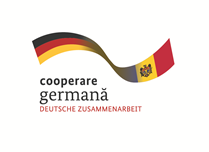 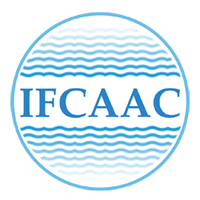 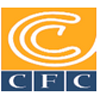 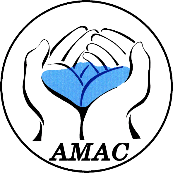 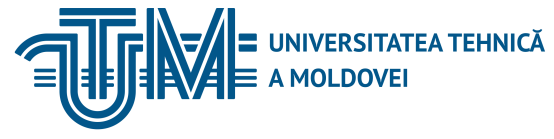 ИНСТИТУТ НЕПРЕРЫВНОЙ ПОДГОТОВКИ В ОБЛАСТИ ВОДОСНАБЖЕНИЯ И КАНАЛИЗАЦИИ , ДЛЯ ЧЛЕНОВ АССОЦИАЦИИ «МОЛДОВА АПĂ-КАНАЛ»
Определение и структура долгов : Обязательства представляют собой обязанность по оплате предприятия поставщиками за товары и услуги, предоставляемые сотрудникам, занятым на оплату труда, государству в отношении уплаты налогов и сборов другим юридическим и физическим лицам.
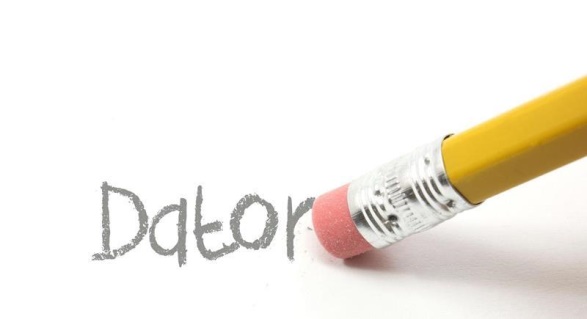 06/12/2017
Margareta Vîrcolici
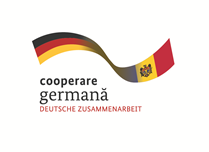 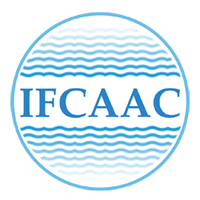 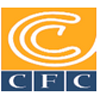 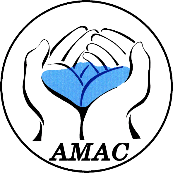 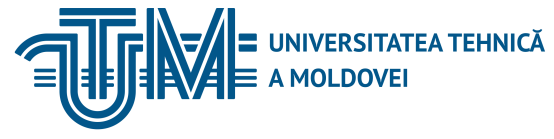 ИНСТИТУТ НЕПРЕРЫВНОЙ ПОДГОТОВКИ В ОБЛАСТИ ВОДОСНАБЖЕНИЯ И КАНАЛИЗАЦИИ , ДЛЯ ЧЛЕНОВ АССОЦИАЦИИ «МОЛДОВА АПĂ-КАНАЛ»
Задолженность регистрируется и может отражаться в балансе при соблюдении следующих условий :1. Существует вероятность будущего уменьшения активов (денег и других активов), которые имеют экономические преимущества;2. Сумма долга определяется с точностью.
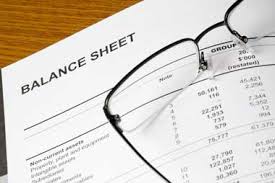 06/12/2017
Margareta Vîrcolici
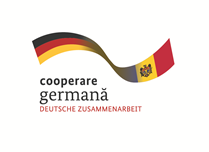 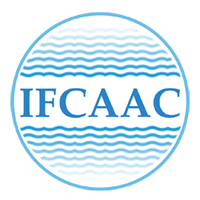 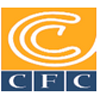 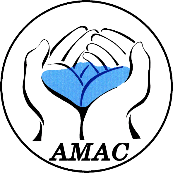 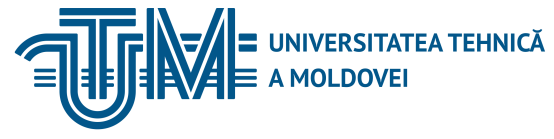 ИНСТИТУТ НЕПРЕРЫВНОЙ ПОДГОТОВКИ В ОБЛАСТИ ВОДОСНАБЖЕНИЯ И КАНАЛИЗАЦИИ , ДЛЯ ЧЛЕНОВ АССОЦИАЦИИ «МОЛДОВА АПĂ-КАНАЛ»
В учете долги отражаются по принципу начисления  (principiului specializării exerciţiilor ), независимо от момента перечисления денежных средств. Финансовые отчеты, подготовленные на основе принципа специализации упражнений, информируют пользователей не только о прошлых транзакциях, но и о будущих платежных обязательствах денежных средств.Затруднения, звязаные с этим принципом в отрасли….
06/12/2017
Margareta Vîrcolici
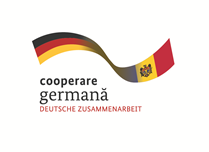 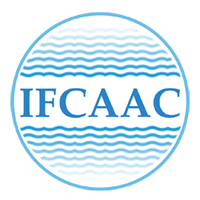 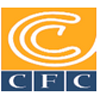 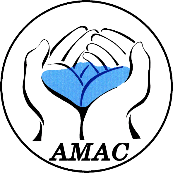 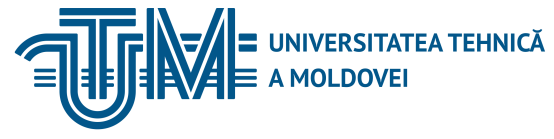 ИНСТИТУТ НЕПРЕРЫВНОЙ ПОДГОТОВКИ В ОБЛАСТИ ВОДОСНАБЖЕНИЯ И КАНАЛИЗАЦИИ , ДЛЯ ЧЛЕНОВ АССОЦИАЦИИ «МОЛДОВА АПĂ-КАНАЛ»
Учет долгосрочных и краткосрочных финансовых обязательств : Долги финансовые кредиты включают кредиты и займы. Кредиты поступают от финансовых учреждений, а кредиты могут быть получены от предприятий, физических лиц и персонала предприятия. В зависимости от срока погашения банковские кредиты и займы могут быть краткосрочными и долгосрочными. Кредиты и кредиты могут быть получены непосредственно наличными в результате заключения кредитного или кредитного соглашения между кредитором и заемщиком. Кредиты и кредиты также могут быть получены в иностранной валюте.
06/12/2017
Margareta Vîrcolici
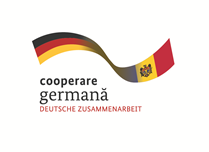 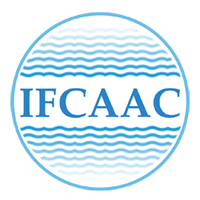 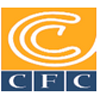 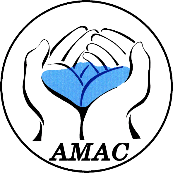 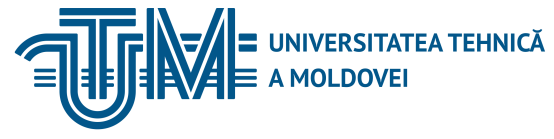 ИНСТИТУТ НЕПРЕРЫВНОЙ ПОДГОТОВКИ В ОБЛАСТИ ВОДОСНАБЖЕНИЯ И КАНАЛИЗАЦИИ , ДЛЯ ЧЛЕНОВ АССОЦИАЦИИ «МОЛДОВА АПĂ-КАНАЛ»
Для учета краткосрочных и долгосрочных банковских кредитов предназначены следующие счета:	511 “Credite bancare pe termen scurt”	411 “Credite bancare pe lung scurt“. Для учета краткосрочных и долгосрочных займов предназначены следующие счета:         512 “ Împrumut pe termen scurt“         412 “ Împrumut pe termen lung“.
06/12/2017
Margareta Vîrcolici
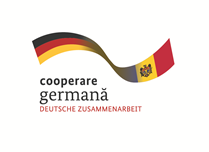 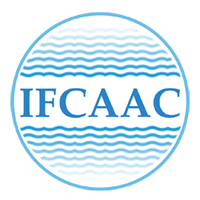 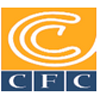 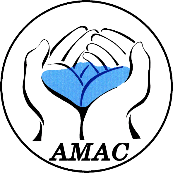 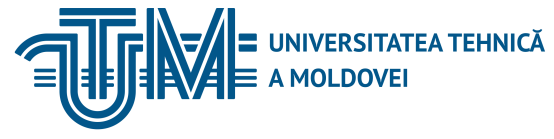 ИНСТИТУТ НЕПРЕРЫВНОЙ ПОДГОТОВКИ В ОБЛАСТИ ВОДОСНАБЖЕНИЯ И КАНАЛИЗАЦИИ , ДЛЯ ЧЛЕНОВ АССОЦИАЦИИ «МОЛДОВА АПĂ-КАНАЛ»
Банковские кредиты и займы отражены в следующих формулах бухгалтерского учета : Dt    241, 242, 243 Ct   511, 512, 411, 412, 513, 413, etc.
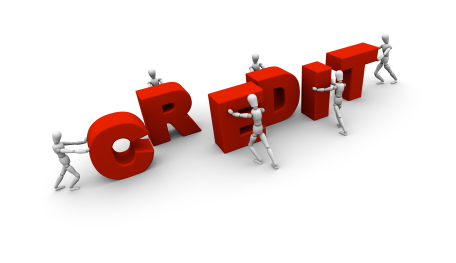 06/12/2017
Margareta Vîrcolici
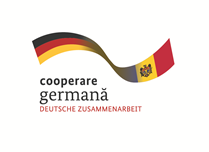 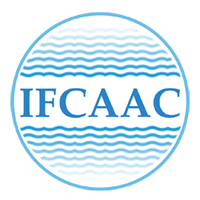 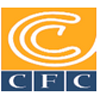 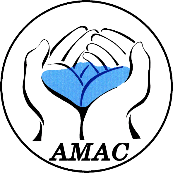 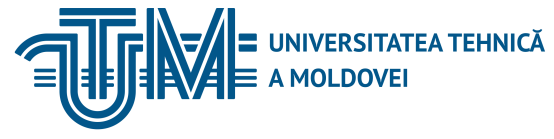 ИНСТИТУТ НЕПРЕРЫВНОЙ ПОДГОТОВКИ В ОБЛАСТИ ВОДОСНАБЖЕНИЯ И КАНАЛИЗАЦИИ , ДЛЯ ЧЛЕНОВ АССОЦИАЦИИ «МОЛДОВА АПĂ-КАНАЛ»
Учет долгосрочных и краткосрочных коммерческих долгов : Коммерческие обязательства включают обязательства по платежам предприятия перед поставщиками, подрядчиками и другими кредиторами за приобретенные активы, полученные авансы и услуги предприятия.
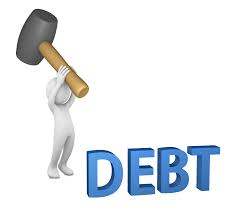 06/12/2017
Margareta Vîrcolici
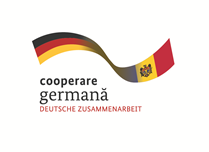 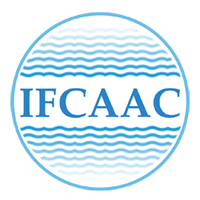 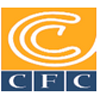 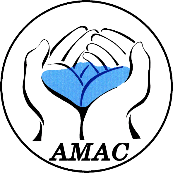 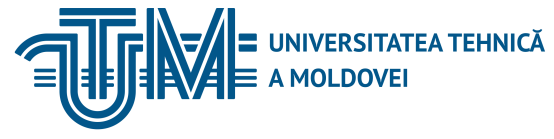 ИНСТИТУТ НЕПРЕРЫВНОЙ ПОДГОТОВКИ В ОБЛАСТИ ВОДОСНАБЖЕНИЯ И КАНАЛИЗАЦИИ , ДЛЯ ЧЛЕНОВ АССОЦИАЦИИ «МОЛДОВА АПĂ-КАНАЛ»
Аналитический отчет о коммерческих долгах проводится по поставщикам, подрядчикам, кредиторам, срокам появления и погашения задолженности.Счета521 „Datorii comerciale cirente”  522 „Datorii curente fata de partile afiliate ”523 „Avansuri primite curente”544 “Alte datorii curente”.
06/12/2017
Margareta Vîrcolici
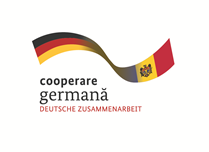 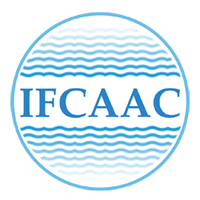 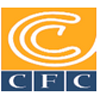 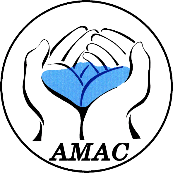 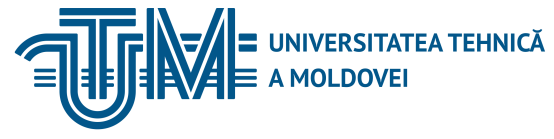 ИНСТИТУТ НЕПРЕРЫВНОЙ ПОДГОТОВКИ В ОБЛАСТИ ВОДОСНАБЖЕНИЯ И КАНАЛИЗАЦИИ , ДЛЯ ЧЛЕНОВ АССОЦИАЦИИ «МОЛДОВА АПĂ-КАНАЛ»
1. По безналичному расчету:         Dt 521, 522, 544, etc        Ct 242, 2432. С учетом авансов:       Dt 521, 522, 544, etc      Ct 224.Затруднения в данной отрасли :1. 2.
06/12/2017
Margareta Vîrcolici
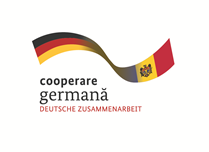 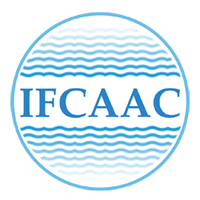 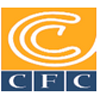 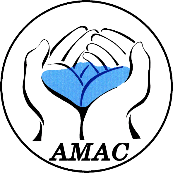 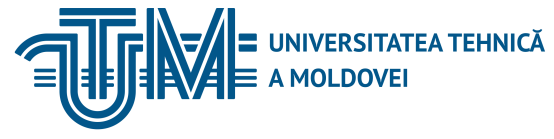 ИНСТИТУТ НЕПРЕРЫВНОЙ ПОДГОТОВКИ В ОБЛАСТИ ВОДОСНАБЖЕНИЯ И КАНАЛИЗАЦИИ , ДЛЯ ЧЛЕНОВ АССОЦИАЦИИ «МОЛДОВА АПĂ-КАНАЛ»
Начисление штрафов, пени, и т.д.:Dt  714 Ct 521 ,522, 544, etc.Данные расходы налогооблагаемы?а) ДАб) НЕТ
06/12/2017
Margareta Vîrcolici
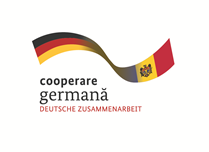 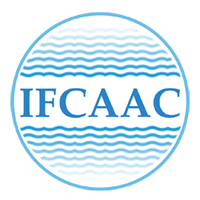 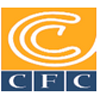 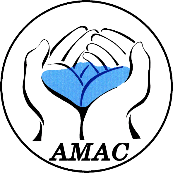 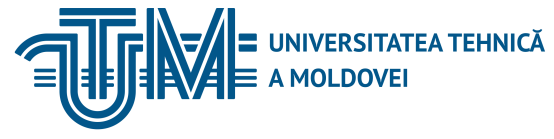 ИНСТИТУТ НЕПРЕРЫВНОЙ ПОДГОТОВКИ В ОБЛАСТИ ВОДОСНАБЖЕНИЯ И КАНАЛИЗАЦИИ , ДЛЯ ЧЛЕНОВ АССОЦИАЦИИ «МОЛДОВА АПĂ-КАНАЛ»
1. Сумма полученных авансов :Dt   241, 242, 243Ct   523 2. Сумма НДС по полученным авансам :Dt   225 Ct   534 3. При погашении суммы НДС по полученному авансу :Dt   534 Ct   242 4. Сумма НДС, уплаченная авансом, переносится на сумму, рассчитанную на стоимость поставок :Dt   534 Ct  225 .
06/12/2017
Margareta Vîrcolici
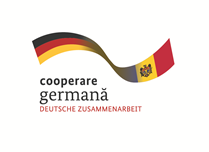 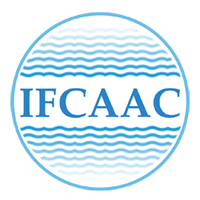 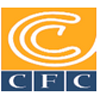 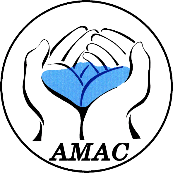 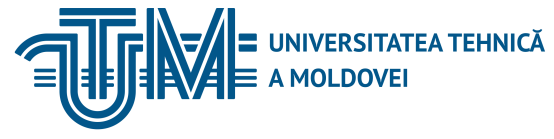 ИНСТИТУТ НЕПРЕРЫВНОЙ ПОДГОТОВКИ В ОБЛАСТИ ВОДОСНАБЖЕНИЯ И КАНАЛИЗАЦИИ , ДЛЯ ЧЛЕНОВ АССОЦИАЦИИ «МОЛДОВА АПĂ-КАНАЛ»
В данной отрасли замечаем следующие затруднения:1.2.3.4.
06/12/2017
Margareta Vîrcolici
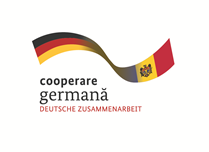 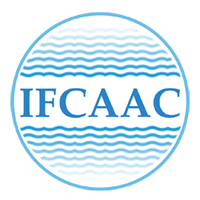 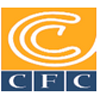 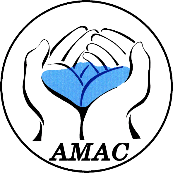 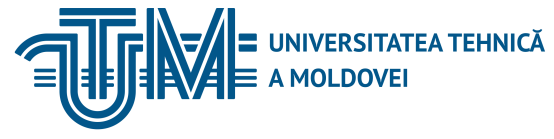 ИНСТИТУТ НЕПРЕРЫВНОЙ ПОДГОТОВКИ В ОБЛАСТИ ВОДОСНАБЖЕНИЯ И КАНАЛИЗАЦИИ , ДЛЯ ЧЛЕНОВ АССОЦИАЦИИ «МОЛДОВА АПĂ-КАНАЛ»
Благодарю за внимание.
www.ifcaac.amac.md 
ifcaac@fua.utm.md 
telefon: (022) 77-38 22
 
www.amac.md 
apacanal@yandex.ru  
telefon: (022) 28-84-33
In cooperare cu
Proiect co-finanțat de
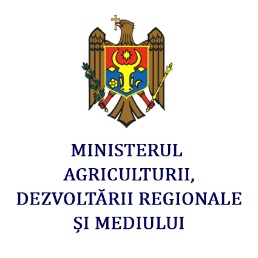 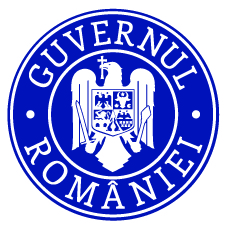 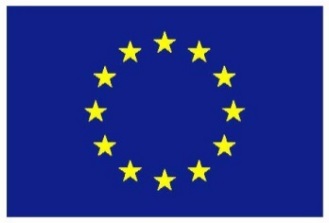 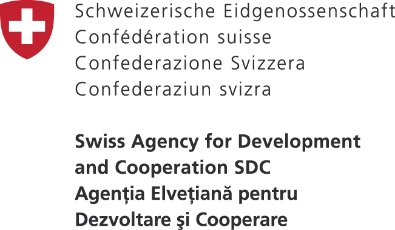 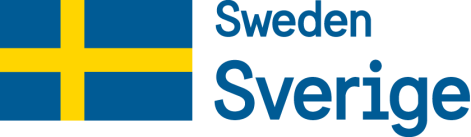 06/12/2017
Margareta Vîrcolici
06/12/2017
XXX